Утверждена распоряжением Правительства Российской Федерации  
от 31.03.2022 
№ 678-р
К О Н Ц Е П Ц И Яразвития дополнительного образования детей до 2030 года
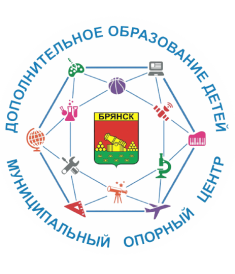 Муниципальный опорный центр дополнительного образования детей г. Брянска
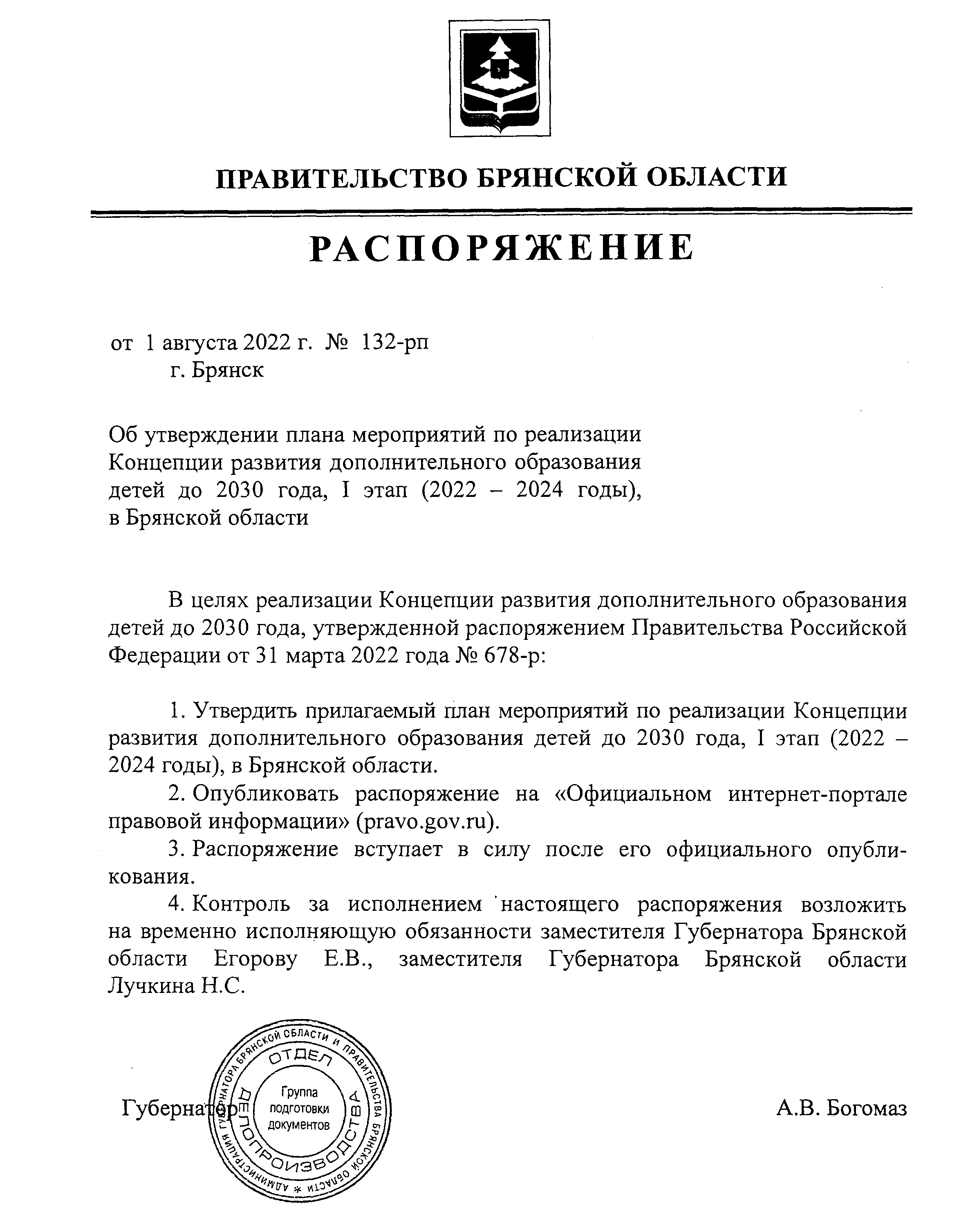 План мероприятий 
по реализации Концепции развития дополнительного образования детей до 2030 года
1 этап
2022 – 2024 годы
в Брянской области
ЦЕЛЕВЫЕ ПОКАЗАТЕЛИ
реализации Концепции развития дополнительного 
образования  детей до 2030 года
ЦВР г. Брянска            - 2573/ 2573  
ЦВР Советского р-на  - 2026/2026     
ЦВР Володарского р-на  - 865/865
ДДТ Володарского р-на  - 851/806
     ОДО Лицея № 27 - 1008 /833
     ЦДиЮТиЭ            - 1220/1220    
     ЦДТ г. Брянска     - 1075 /1075
План/факт на  06.10.2022
ОДО Лицея № 27 – 60 мест/ 4 программы/ 36 обуч-ся
ЦДиЮТиЭ г. Брянска – 30 мест/ 2 программы/ 48 обуч-ся
Всего 54 программы  (4 – дистанционные)
896 обуч-ся (80 – дистанционно)
ЦВР  г. Брянска -  7 программ /48 обуч-ся  (1/6 - дистант)
ЦДТ  г. Брянска -  1 программа/1 обуч-ся